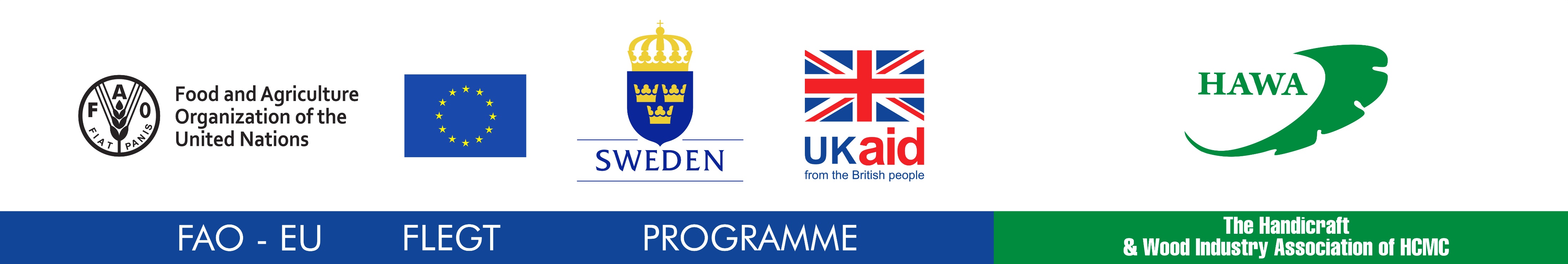 GIỚI THIỆU TỔNG QUAN DỰ ÁN: “XÂY DỰNG HỆ THỐNG GIẢI TRÌNH GỖ HỢP PHÁP - HAWA DDS”
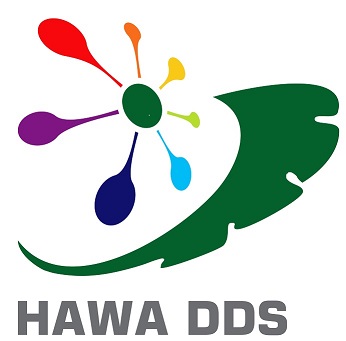 Presented by: Mr. Huỳnh Văn Hạnh
Giám đốc Dự án - Project Director
XÂY DỰNG ĐỘ TIN CẬY QUỐC TẾ CHO HỆ THỐNG
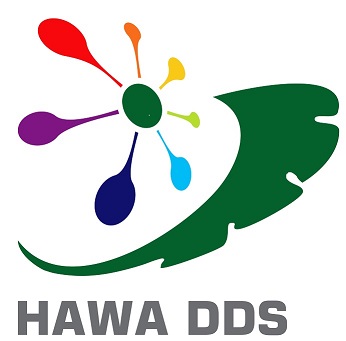 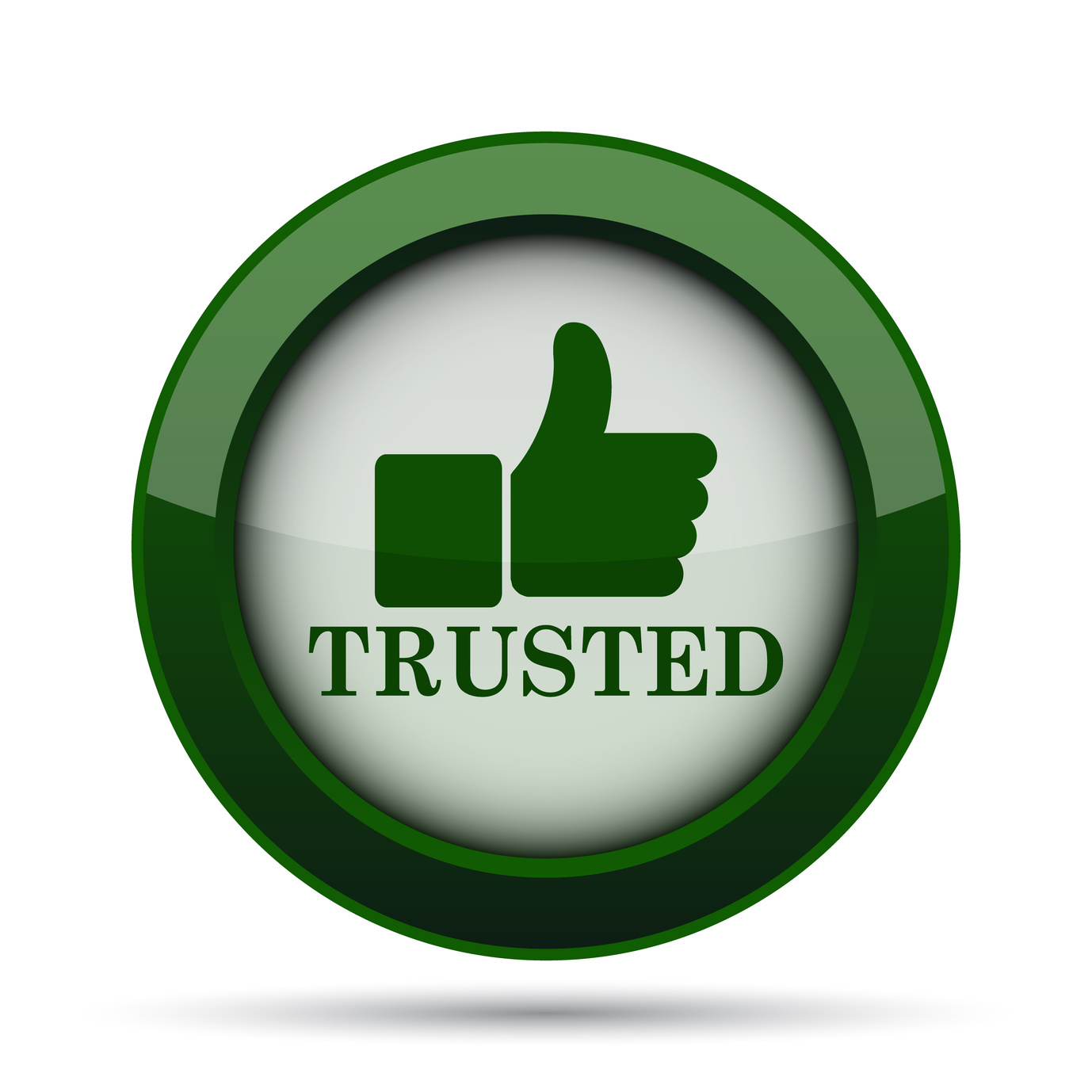 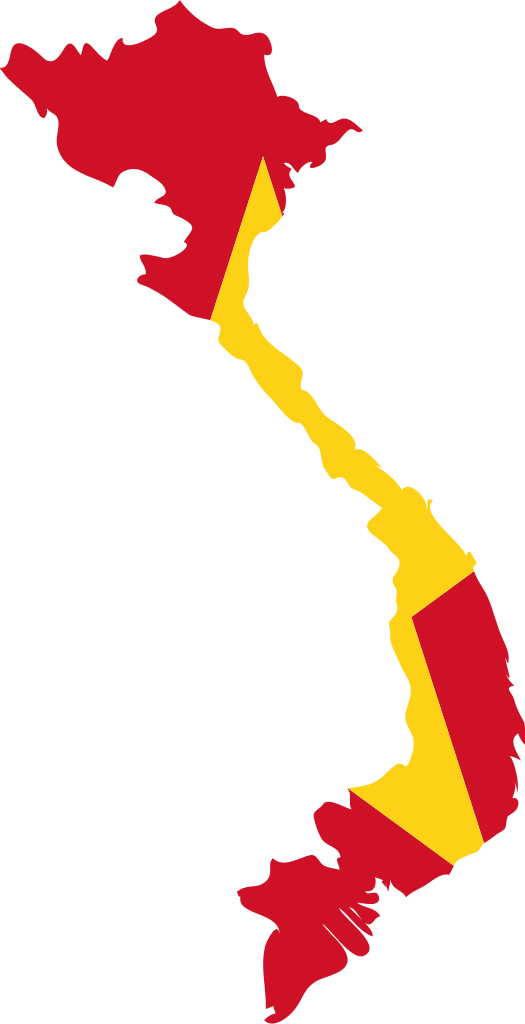 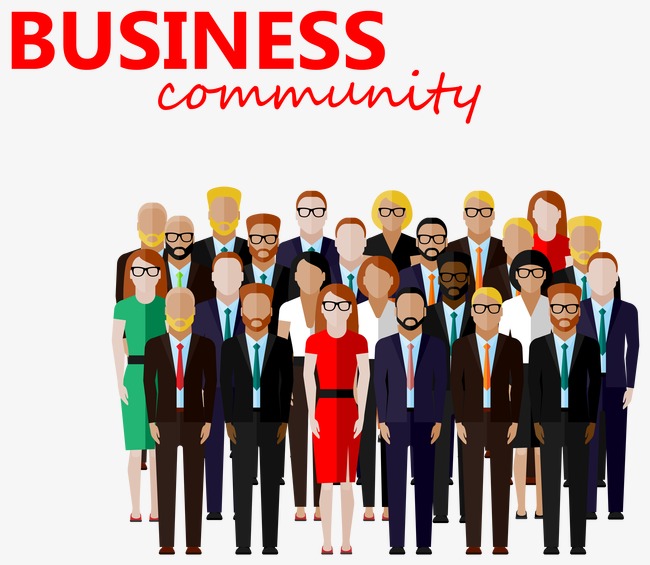 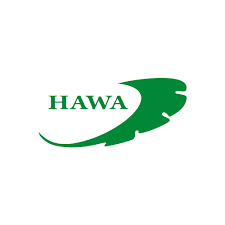 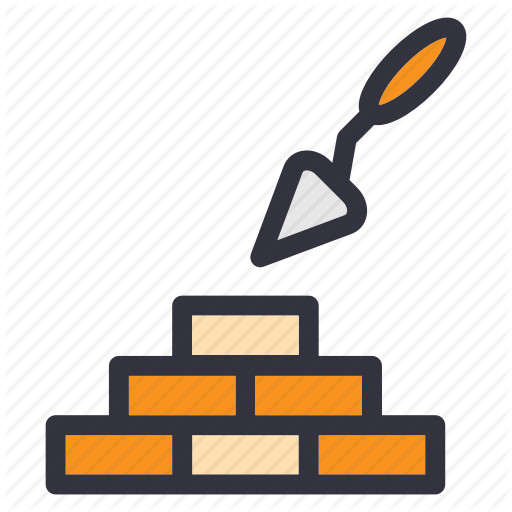 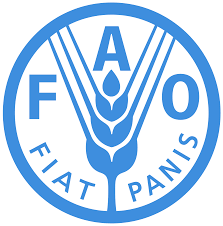 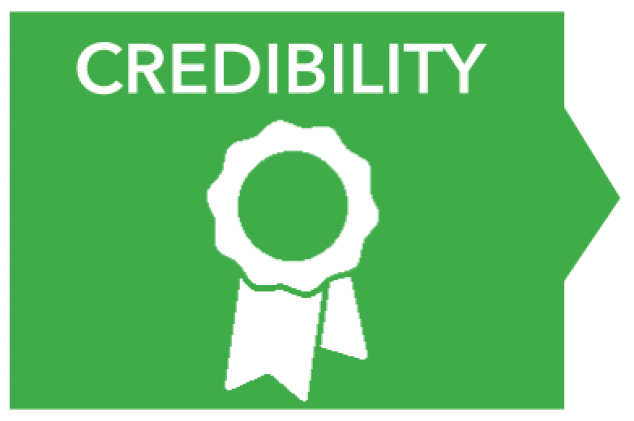 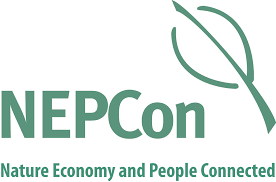 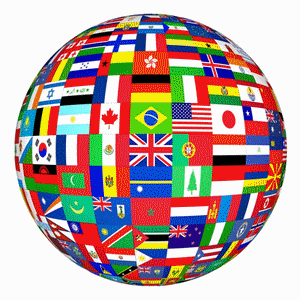 7 NGUYÊN TẮC CỐT LÕI CỦA HỆ THỐNG
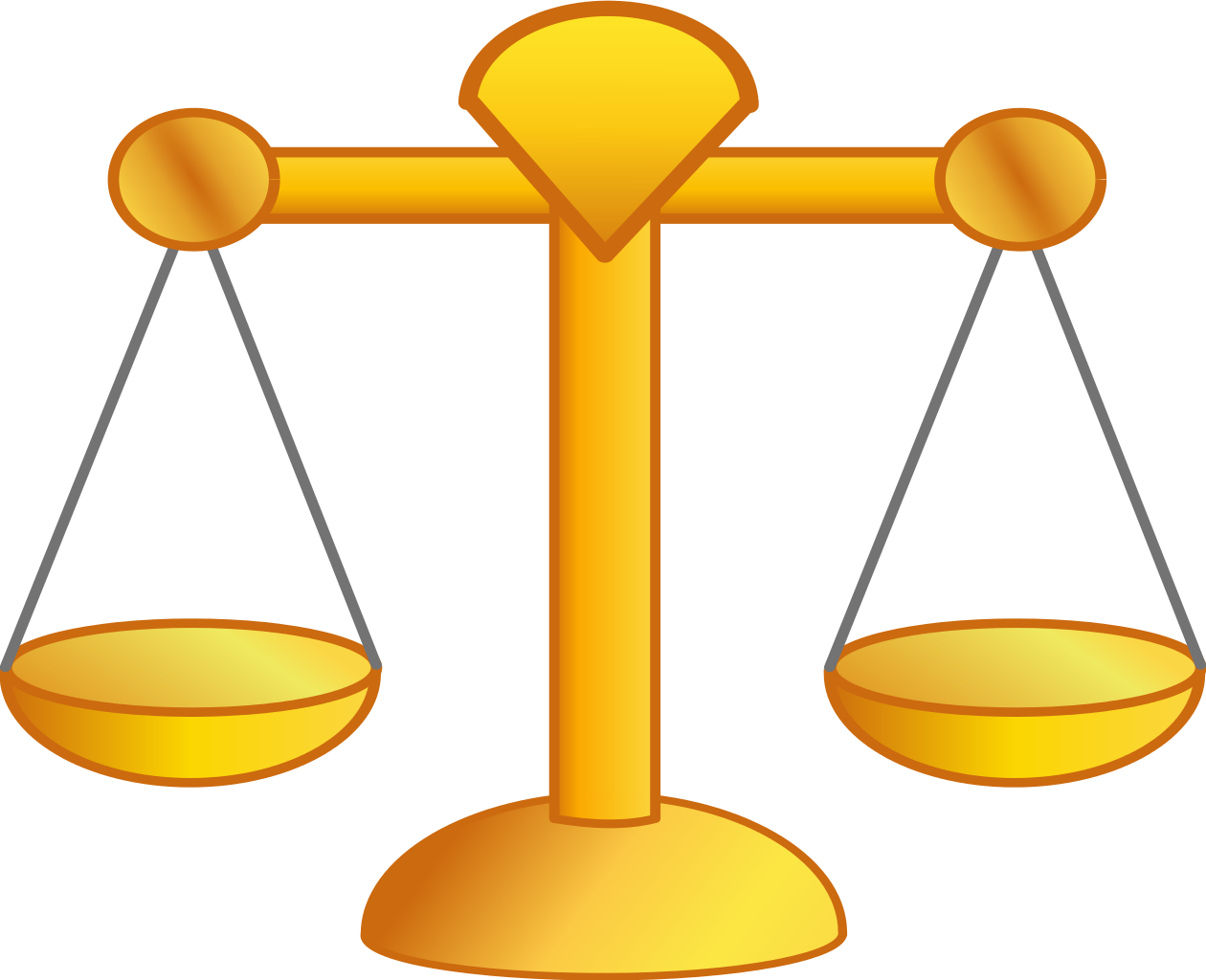 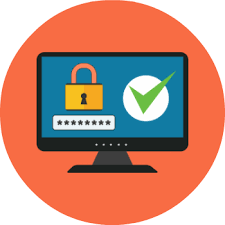 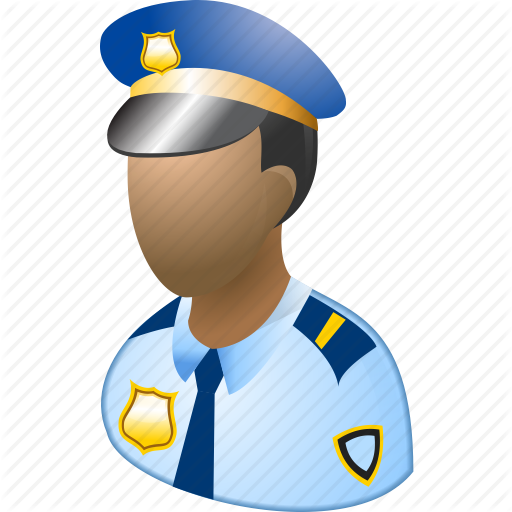 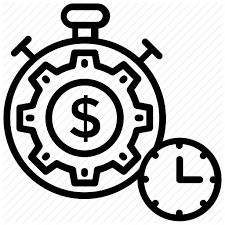 Khách quan – Công bằng
Impatiality & Fairness
Bảo mật thông tin
Information security
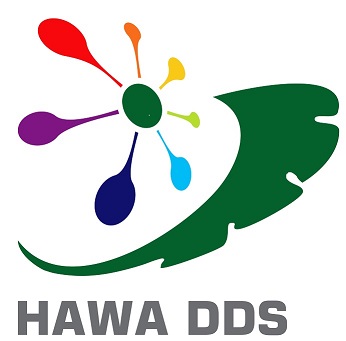 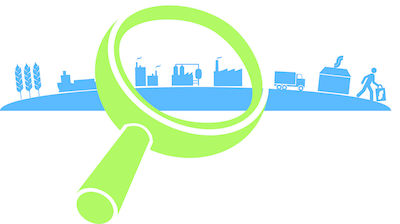 Hiệu quả -Efficiency
Minh bạch
Transparency
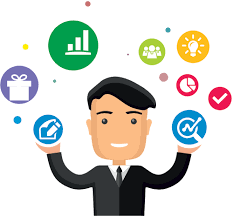 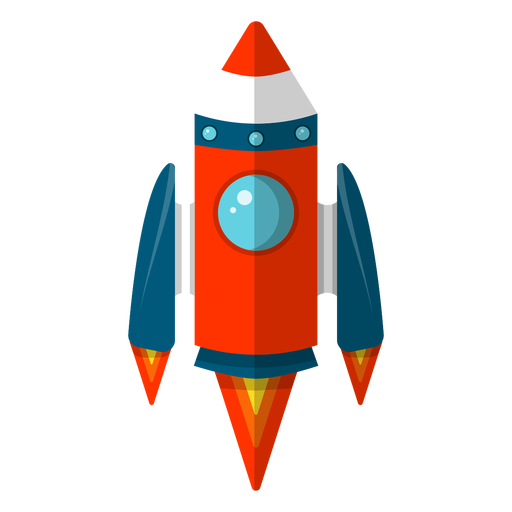 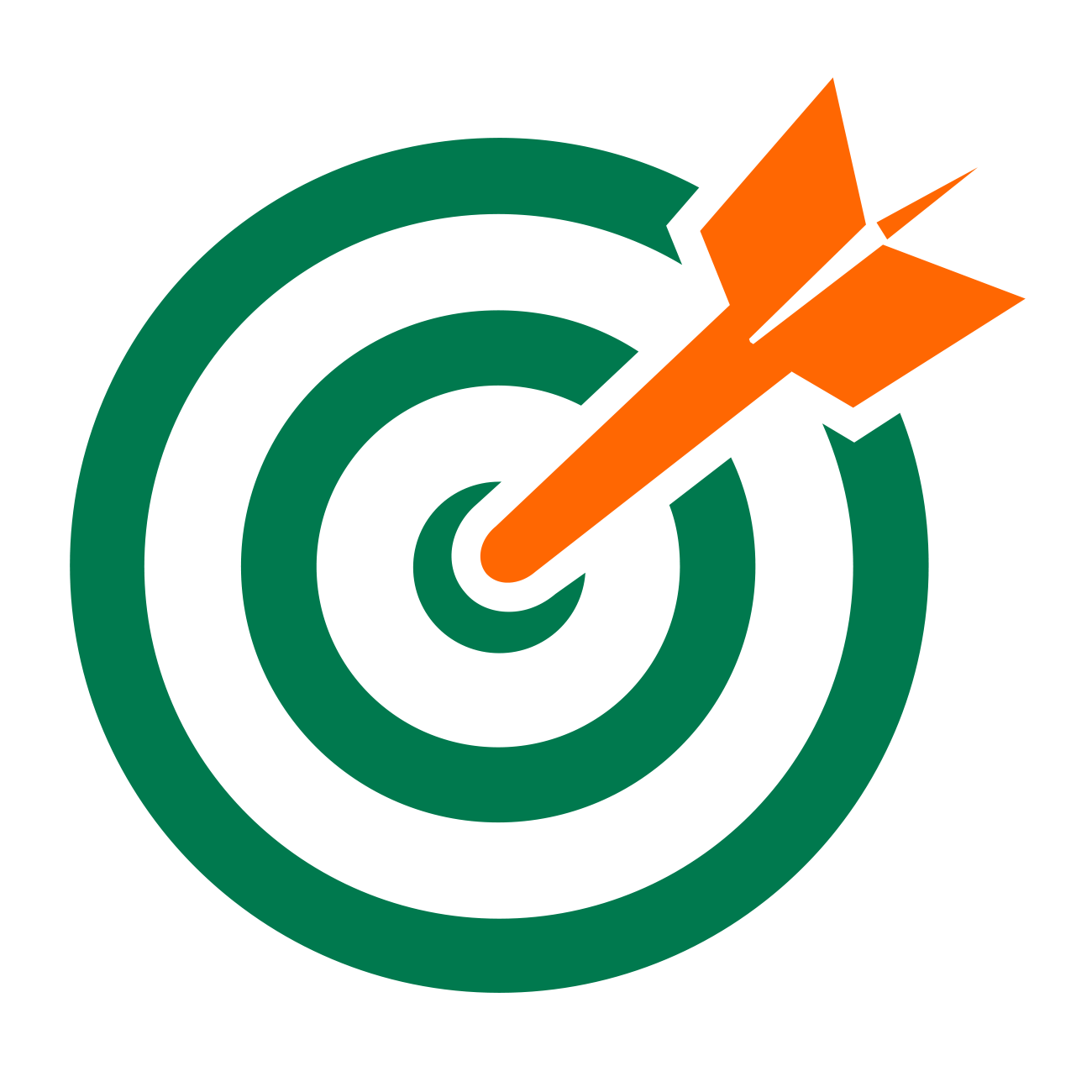 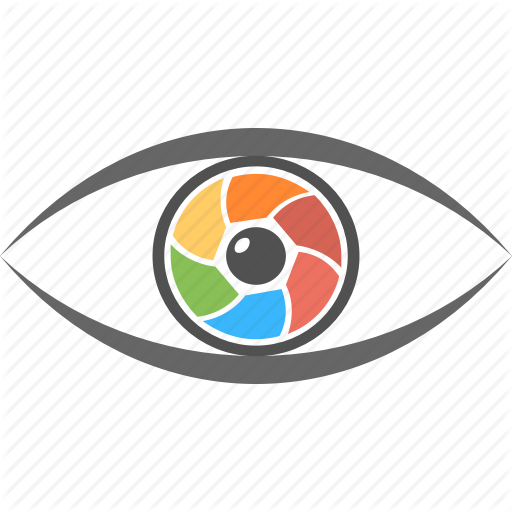 Lợi ích
Benefits
Mau lẹ - Chính xác
Promptness & Accuracy
Giám sát độc lập
Independent monitoring
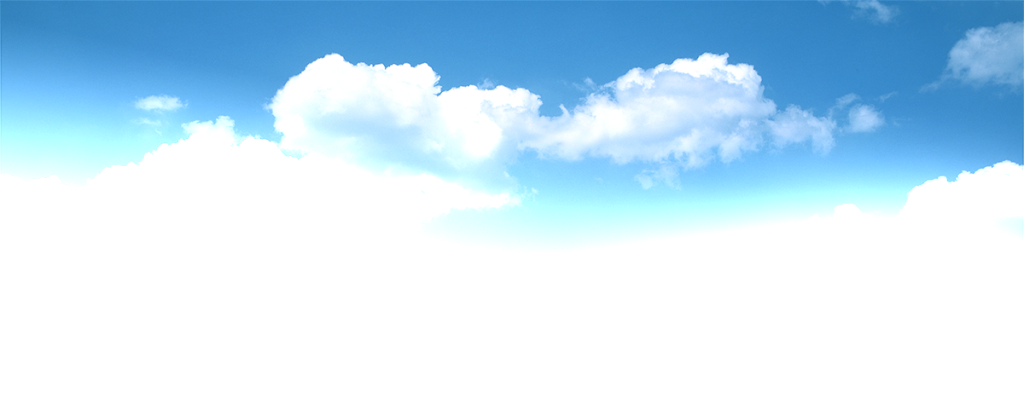 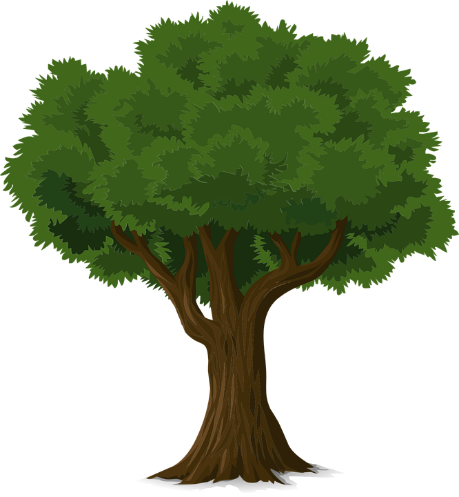 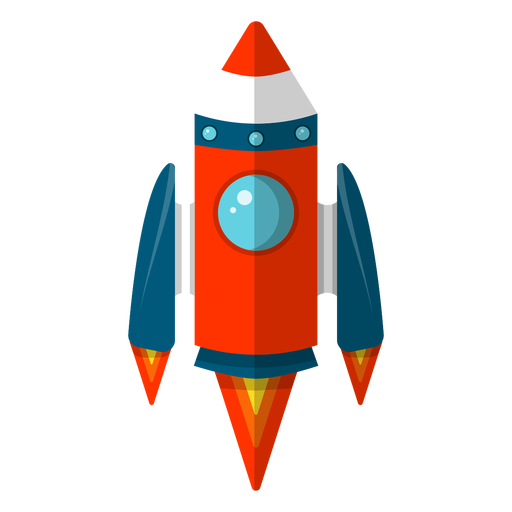 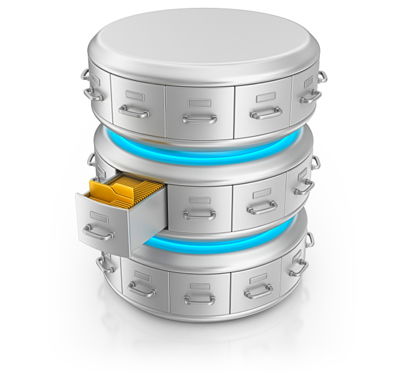 TIẾN ĐỘ TRIỂN KHAI DỰ ÁN
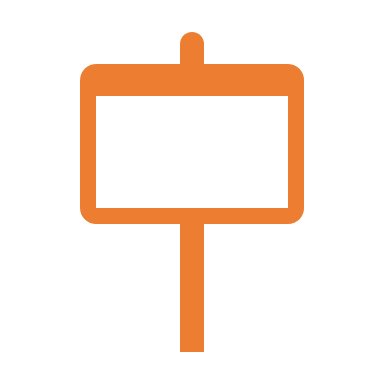 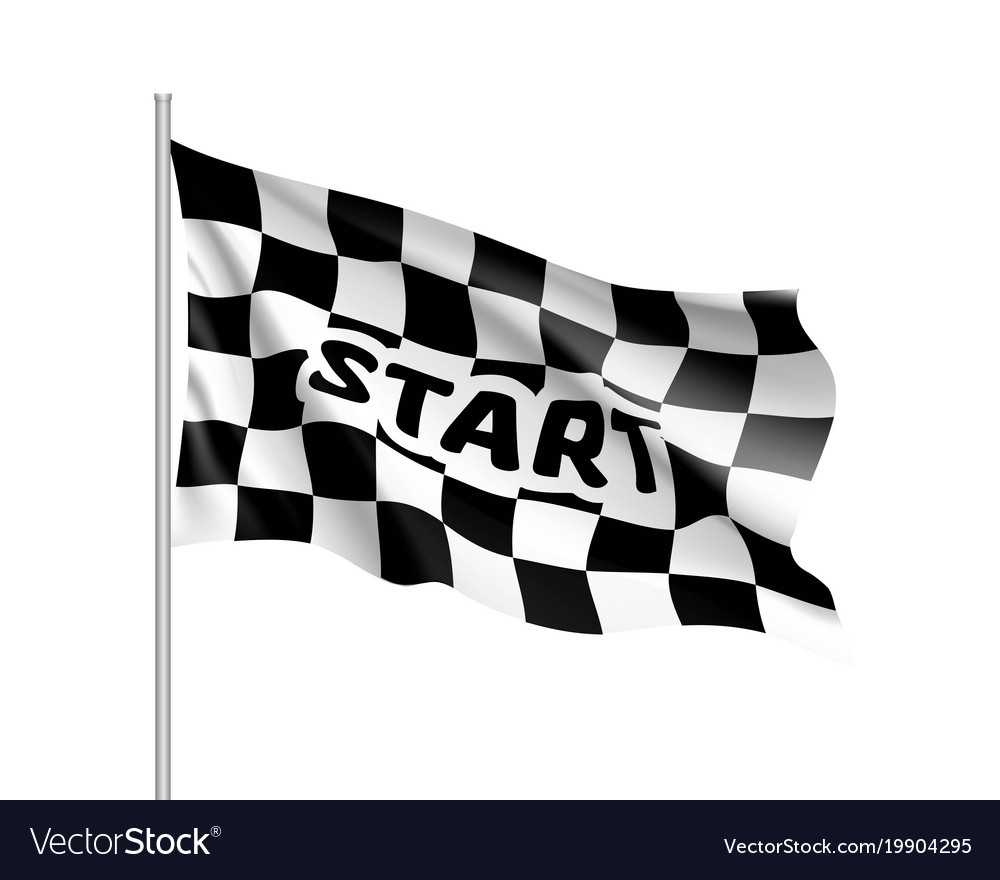 End
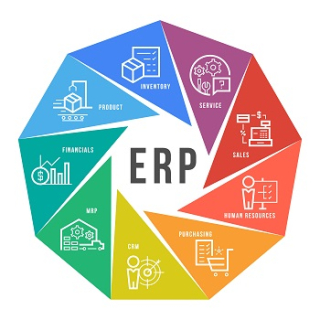 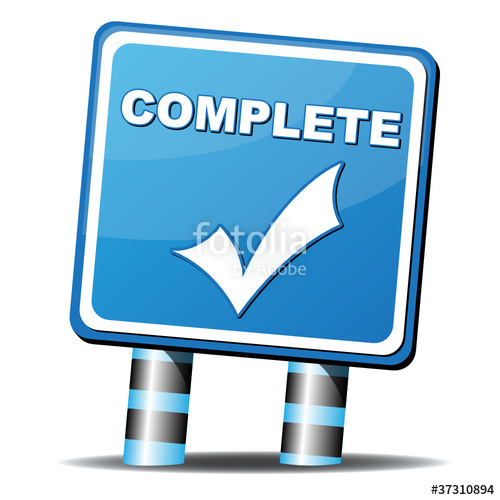 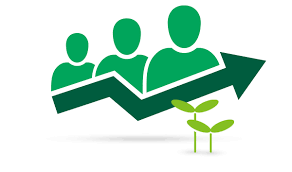 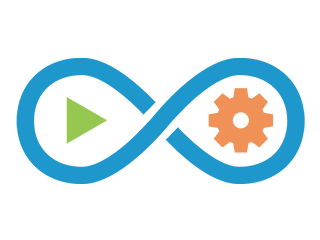 BasicDocs
GIAI ĐOẠN 2
Thử nghiệm hệ thống
Vận hành chính thức
Chuẩn bị
Phát triển 2 SP đầu tiên
Hoàn thiện nền tảng ERP
31/12/2020
Tháng 8/2019
02/5/2018
Tháng 2/2020
18/1/2019
Tháng 8/2018